As writers we will be…
learning to identify the features of narrative. We will be exploring different journey stories and using these stories to generate ideas for our own. We will be using our everyday toolkits and essential toolkits to ensure that we use all the key features of a good narrative when writing our new journey stories. These skills will include, adjectives, accurate punctuation including full stops, question marks and exclamation marks.
As designers we will be…
learning to design and make our own moving pictures for someone at home. We will be using different techniques and looking closely at our design criteria before evaluating our finished products.
As scientists we will be…
 consolidating our learning from the units which we have covered so far. We will re recapping our unit on Seasonal changes and exploring what changes in the weather there have been since the autumn term.
Spring Term 2 2025

Year One
As religious explorers we will be… exploring humanism. We will be considering what questions does the story of Creation make us ask and how we can find the answers. We will understand that different people have different beliefs
As mathematicians we will be…developing and building our knowledge of place value by counting on from different numbers. We will be developing our understanding of numbers from 20-50 and learning to count in 10’s, using the number line to 50. We will be learning 1 more and 1 less. In our measurement unit, we will be exploring length and height by measuring length using objects and centimetres. In our Mass and Volume unit, we will be learning to compare and measure mass, compare full and empty, compare volume and measure and compare different capacities.
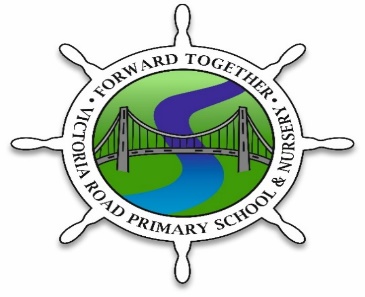 As athletes we will be…
taking part in multi skills lessons where we will be further developing our catching skills. We will be developing our dance skills by creating movements when responding to music.
In PSHE we will be…
we will be exploring the Healthy Me unit of work. We will be looking at our ways in which we need to keep our bodies healthy and identifying the importance of medicine safety and road safety in keeping us healthy and safe.
In music we will be…exploring the sea, sandscape and sea shanties. We will be exploring the use of graphic score when representing the sounds in different ways. We will continue to develop our understanding of key musical terms, including rhythm and pulse and using the musical instruments to create our own short compositions.
As historians we will be… exploring transport. We will learn about the development of transport by land, sea, air and space. We will learn about the role of key individuals in the development of transport. For example, Karl Benz, Henry Ford, and The Wright Brothers,